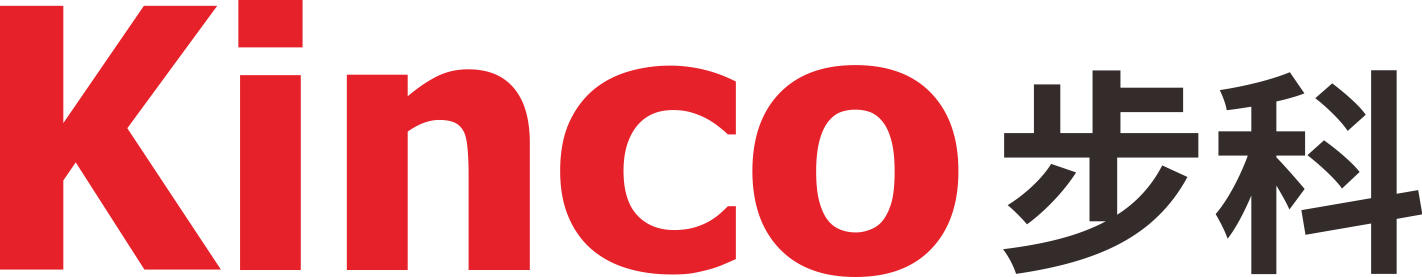 聚焦行业与客户深度链接
Kinco DToolsPro
报警
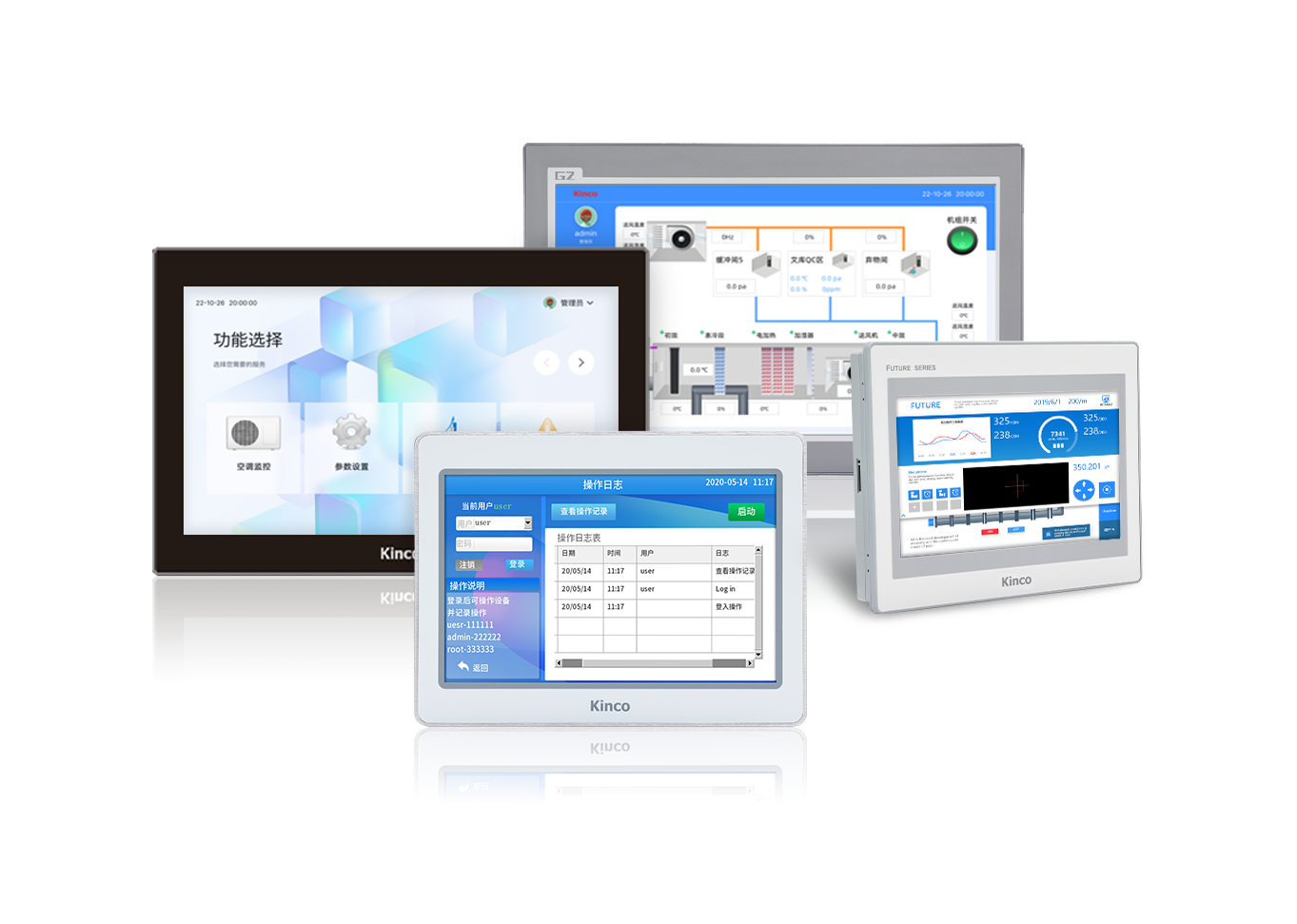 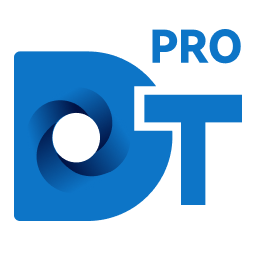 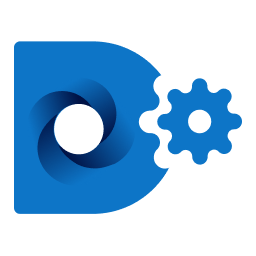 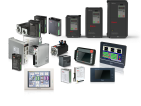 Kinco DToolsPro
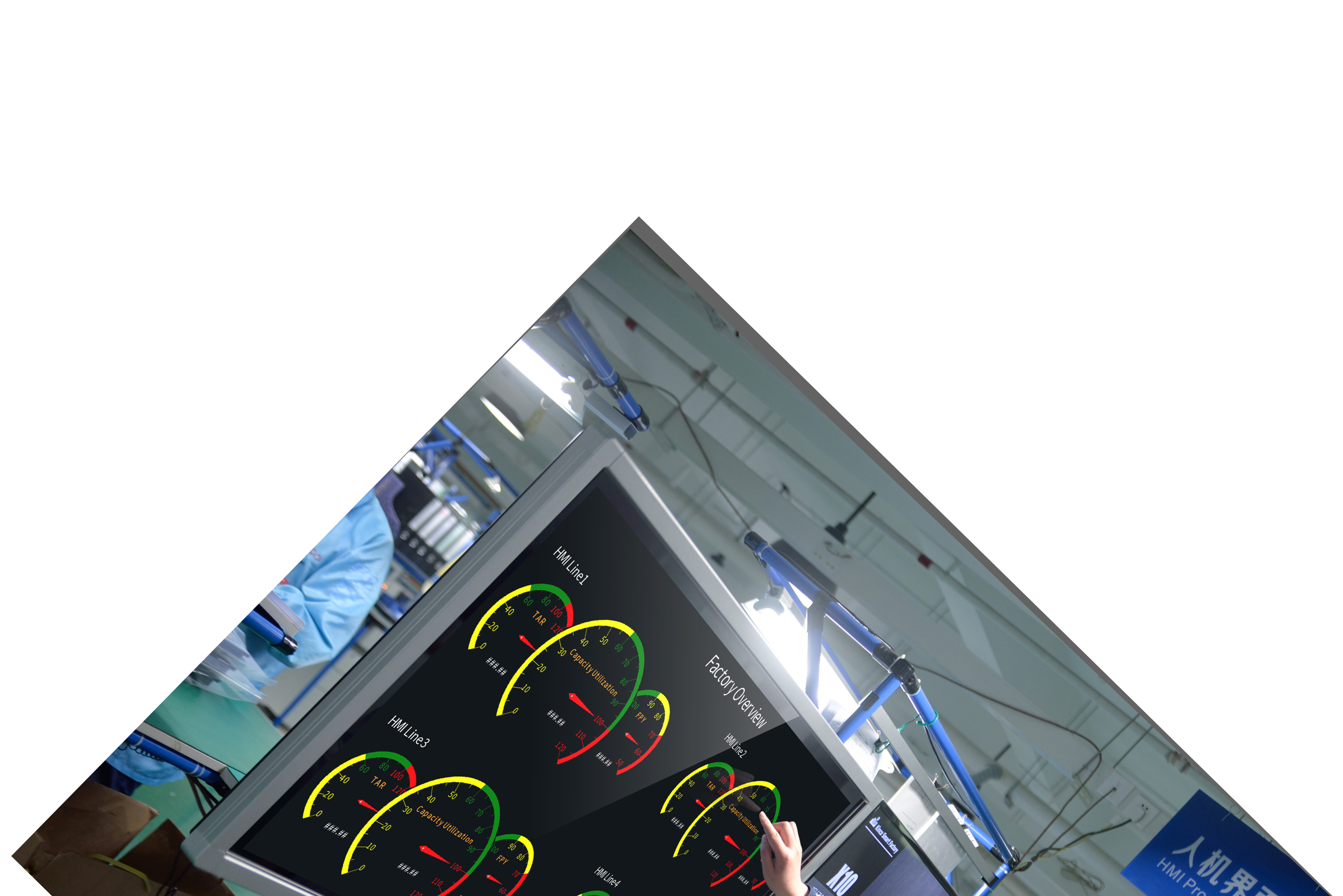 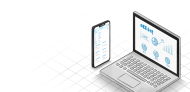 报警
报警信息：报警类型丰富多样、支持数据监控、表格汉化、		 支持导入导出快速配置
报警显示：下位机表格集成筛选功能
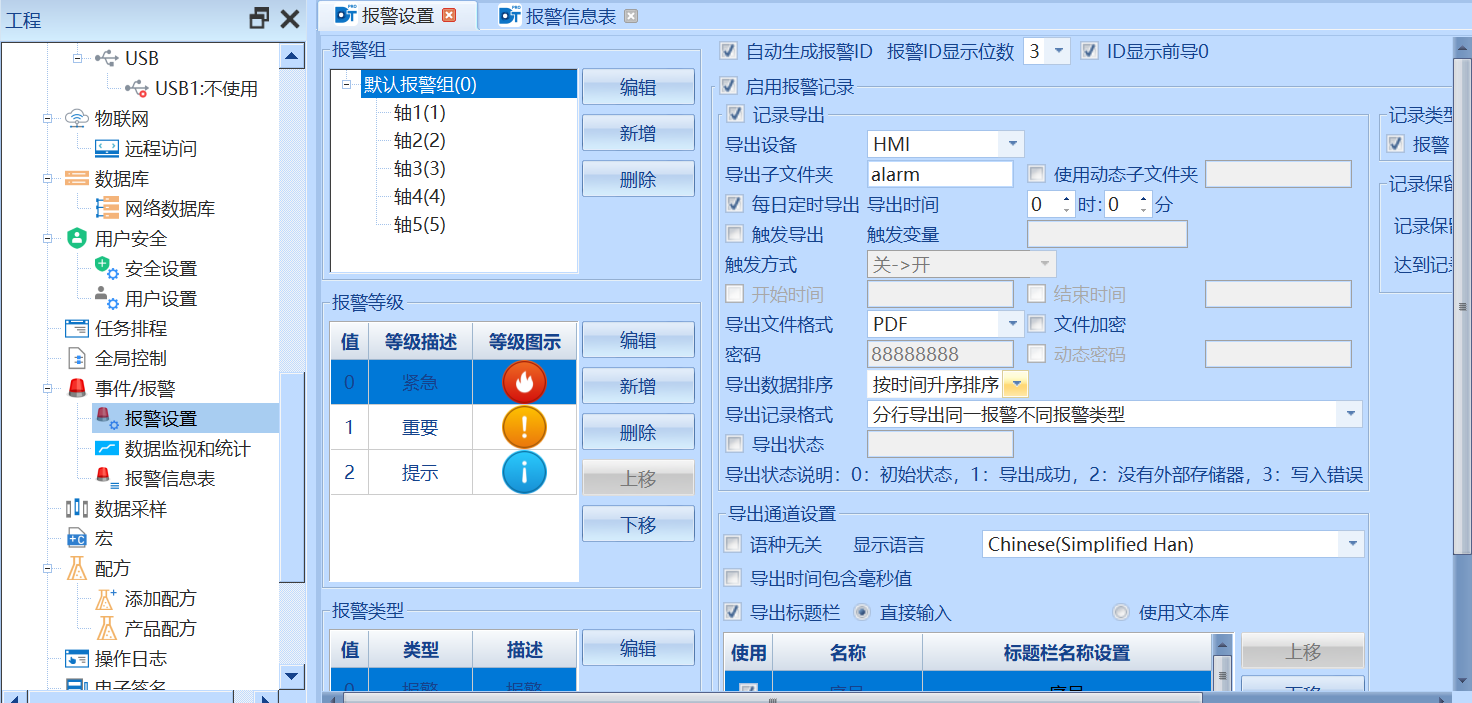 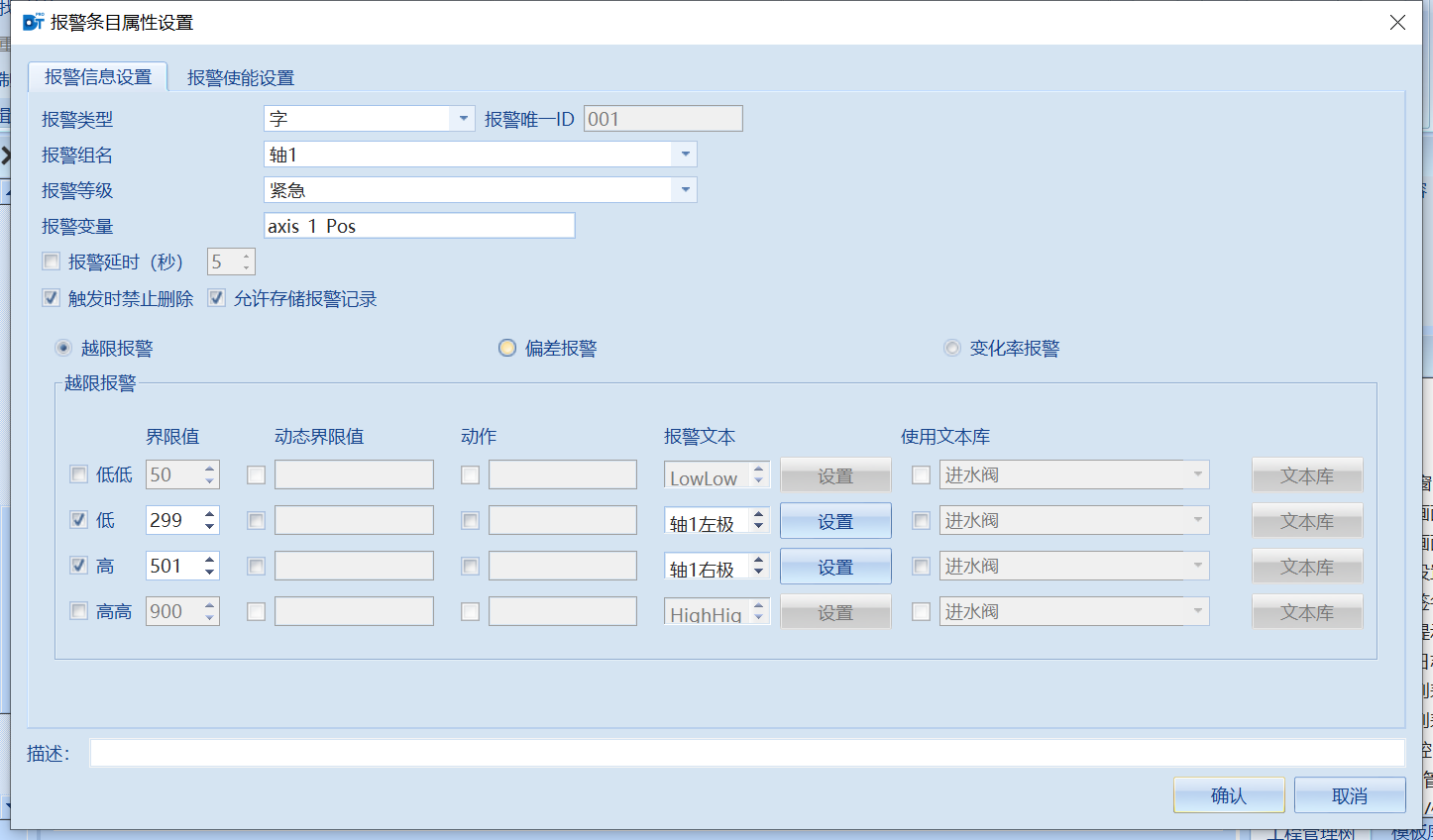 报警信息
报警组和报警等级区分清晰
报警源支持位、字、表达式
     报警类型：越限、偏差、变化
     率，导出表格汉化更加便利
报警数据监视和统计
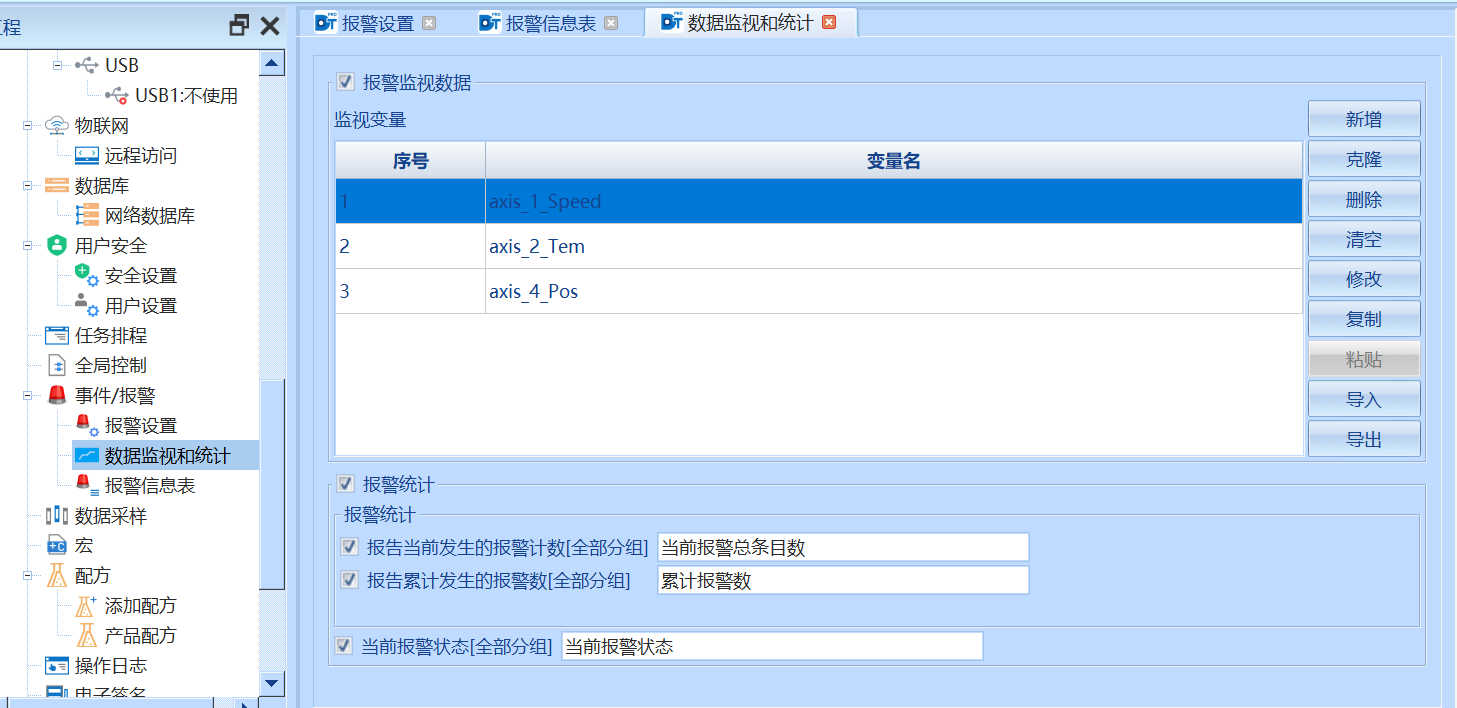 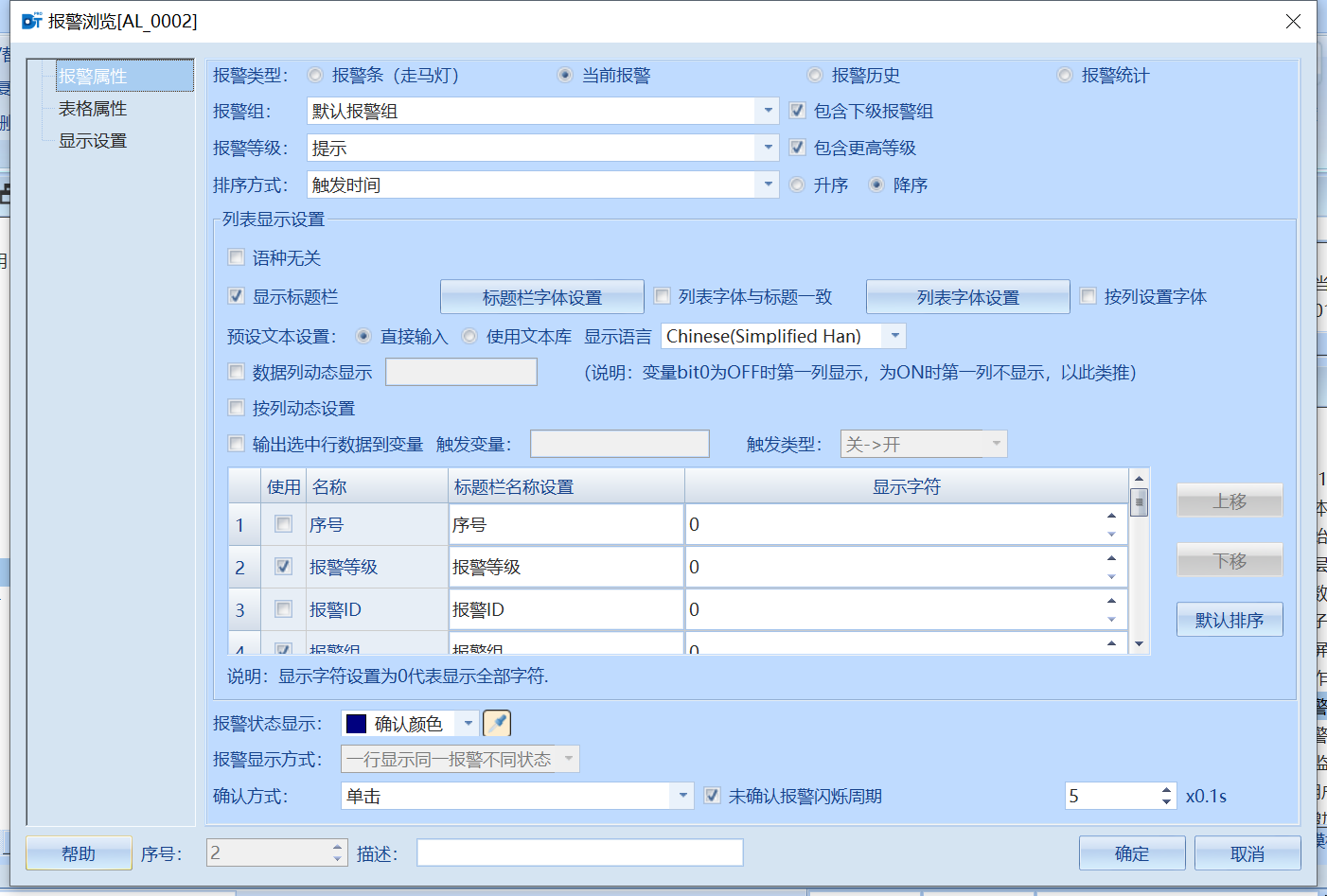 报警显示
表格内容支持输出选中行
表格内容查询功能集成于下位机，更便于操作和理解
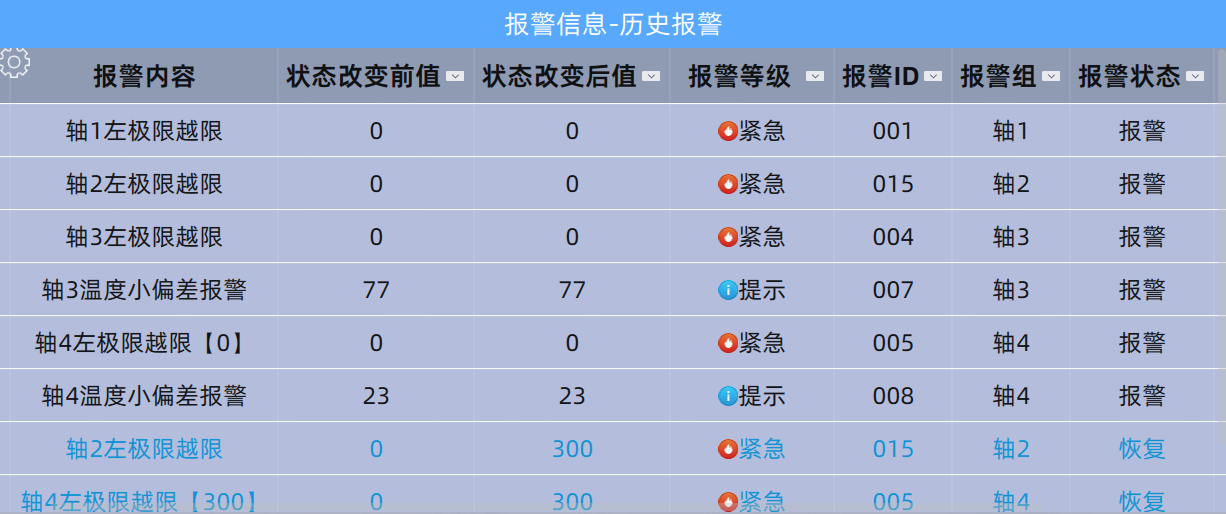 谢 谢
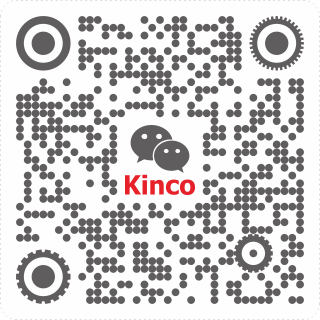 Thank you
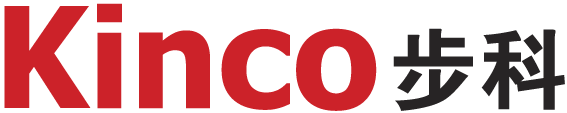 聚焦行业与客户深度链接
www.kinco.cn     
sales@kinco.cn